The RIGHT Combination
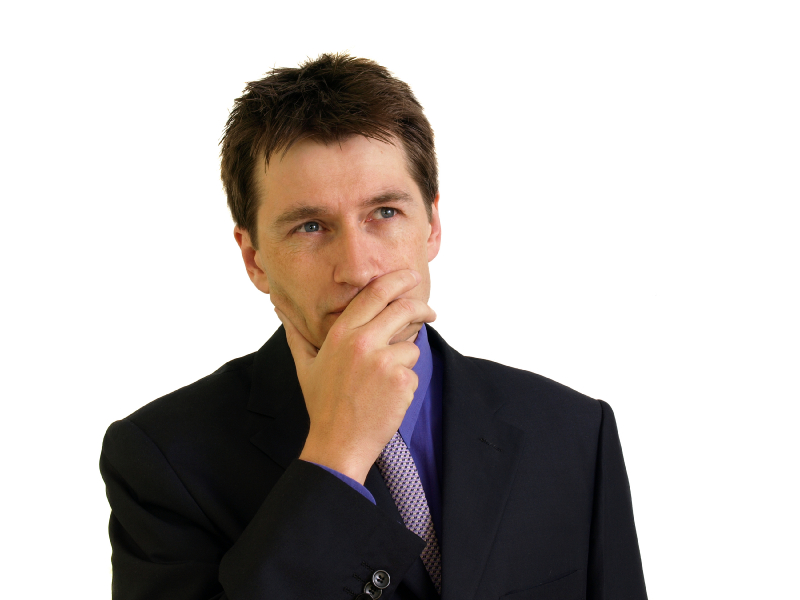 Richie Thetford						           www.thetfordcountry.com
The RIGHT Combination (John 4:24)
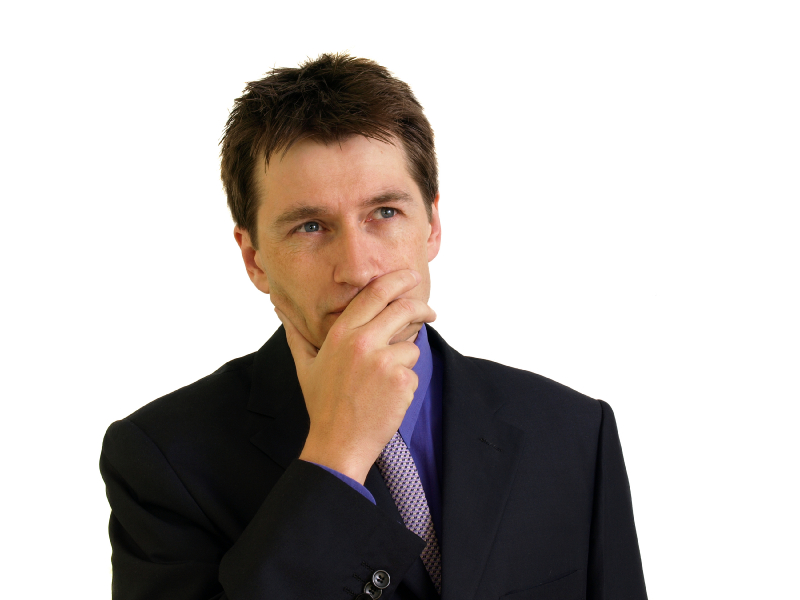 Wrong Attitude + Error
Jews
Matthew 13:13-15
Pharisees
Matthew 15:8-9
Romans
 3:23; 6:23
Richie Thetford						           www.thetfordcountry.com
The RIGHT Combination (John 4:24)
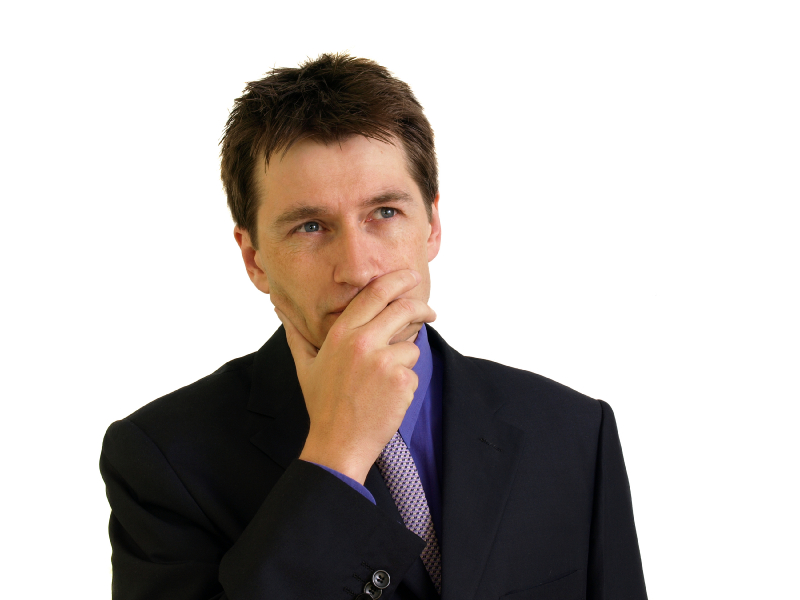 Wrong Attitude + Truth
Rich Ruler
Matthew 19:16-22
Stephen’s Audience
Acts 7:1-60
Romans
 3:23; 6:23
Richie Thetford						           www.thetfordcountry.com
The RIGHT Combination (John 4:24)
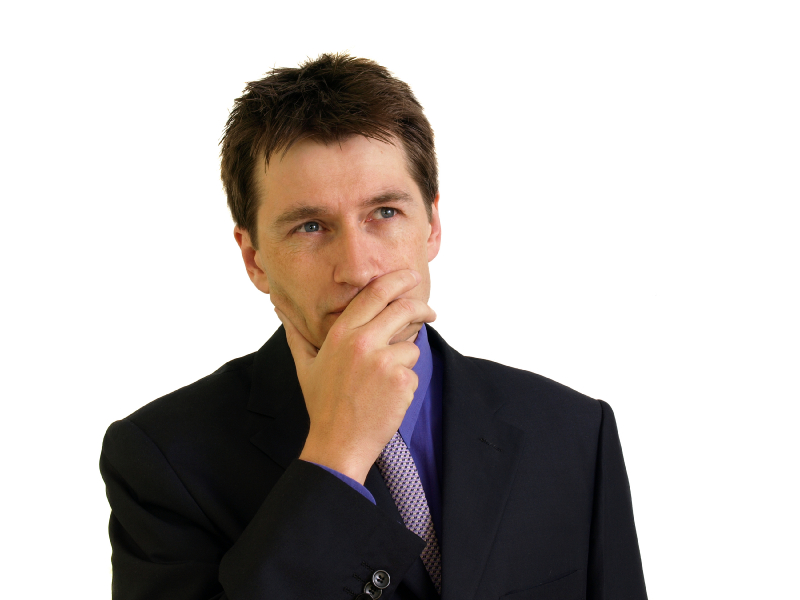 Right Attitude + Error
Saul of Tarsus
Acts 23:1; 26:9-11
Ethiopian Eunuch
Acts 8:26-39
Romans
 3:23; 6:23
Richie Thetford						           www.thetfordcountry.com
The RIGHT Combination (John 4:24)
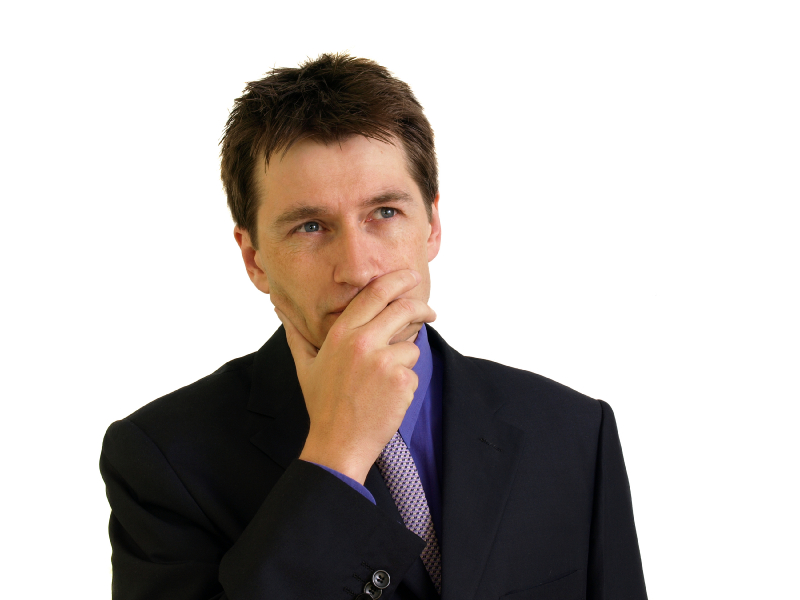 Right Attitude + Truth
Bereans
Acts 17:11-12
Pentecost
Acts 2:5, 37-38, 40-41
Romans
 3:23; 6:23
Richie Thetford						           www.thetfordcountry.com
The RIGHT Combination (John 4:24)
Wrong Attitude + Error
Jews – Matthew 13:13-15
Pharisees – Matthew 15:8-9

Wrong Attitude + Truth
Rich Ruler – Matthew 19:16-22
Stephen’s Audience – Acts 7:1-60

Right Attitude + Error
Saul of Tarsus – Acts 23:1; 26:9-11
Ethiopian Eunuch – Acts 8:26-39


  Right Attitude + Truth
   Bereans – Acts 17:11-12
   Pentecost – Acts 2:5, 37-38, 40-41
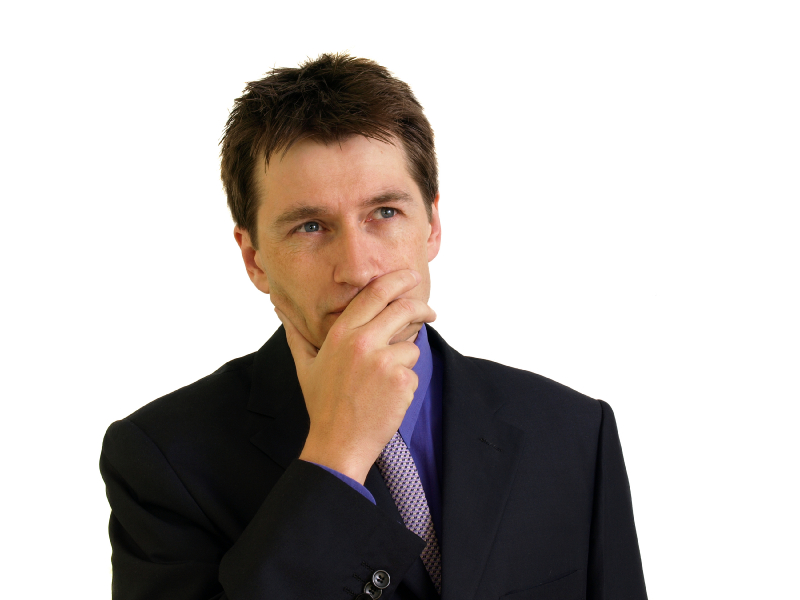 Condemnation
Salvation
Romans
 3:23; 6:23
Richie Thetford						           www.thetfordcountry.com